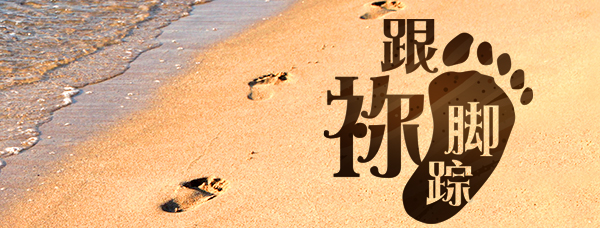 第十五单元：基督的得胜
第57讲：撒但试探
要义：金句
当时，耶稣被圣灵引到旷野，受魔鬼的试探。他禁食四十昼夜，后来就饿了。（太4:1-2）
2
精义：撮要
神子进入服事，先也要接受磨炼。
3
传播焦点
进入事奉
胜过欲望
【传经奇遇】
胜过名利
走出金钱的迷思，胜过名利的试探
4
传播焦点
胜过虚荣 
看摩西有的尊荣

“若有人服事我，我父必尊重他”（约12-26）
5
生活应用
基督的得胜是事奉上的得胜，因有圣灵的引导！我们的事奉又如何？
6
反思问题
撒但试探是经常须面对的，我们如何方可胜过他？
7
听众回馈
进入事奉须胜过欲望、名利及一切虚荣，你经历到的是什么？
8